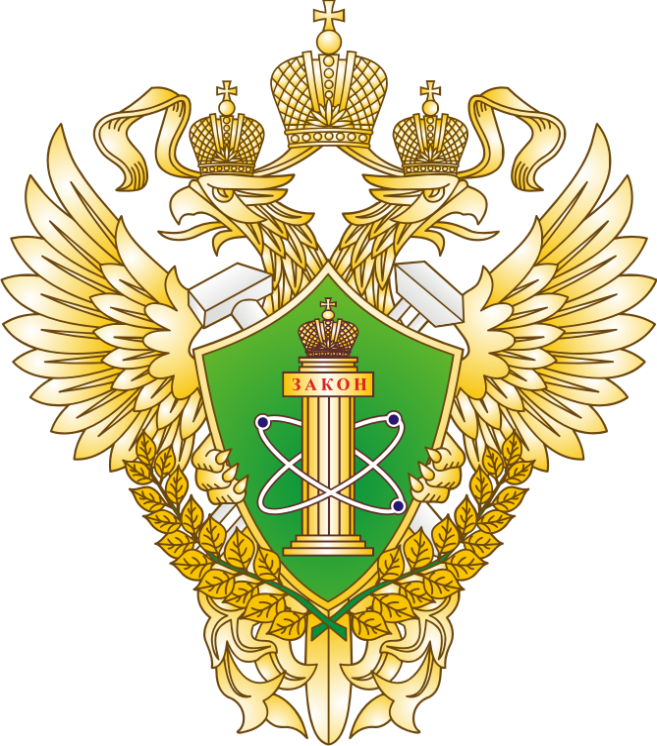 Федеральная служба по экологическому, технологическому и атомному надзоруУральское МТУ по надзору за ЯРБ Ростехнадзора
Соблюдение обязательных требований при осуществлении деятельности в области использования атомной энергии
г. Екатеринбург 
2018
1
1. Разработка, внедрение и применение нормативно-правовых актов, используемых в области использования атомной энергии.
Положение о разработке и утверждении федеральных норм и правил в области использования атомной энергии, утвержденное постановлением Правительства РФ от 01 декабря 1997 года №1511, определяет порядок разработки, согласования, утверждения и введения в действие ФНП, а также внесения в них изменений и дополнений.
     Разработка ФНП и РБ ведется в связи с усовершенствованием нормативно-правовой базы в регулируемой области, а так же в связи с инкорпорацией документов принятых в советское время.
2
При осуществлении деятельности в области использования атомной энергии следует учитывать, что в соответствии с распоряжением Президента РФ от 18 марта 2011 № 158-рп «Об организации работы по инкорпорации правовых актов СССР и РСФСР или их отдельных положений в законодательство Российской Федерации и (или) по признанию указанных актов недействующими на территории Российской Федерации» правовые акты СССР и РСФСР подлежат пересмотру.
     Так же статьей 15 Федерального закона № 294-ФЗ введены ограничения по применению регулирующими органами правовых актов СССР и РСФСР при проведении контрольно-надзорных мероприятий.
    А именно, при проведении проверки должностные лица органа государственного контроля (надзора), органа муниципального контроля не вправе проверять выполнение требований, установленных нормативными правовыми актами органов исполнительной власти СССР и РСФСР и не соответствующих законодательству Российской Федерации.
3
Ростехнадзором издан приказ от 17 октября 2016№ 421 «Об утверждении перечней правовых актов, содержащих обязательные требования, соблюдение которых оценивается при проведении мероприятий по контролю в рамках осуществления видов государственного контроля (надзора), отнесенных к компетенции Ростехнадзора».
    Приложение 2 – Перечень актов, применяемых при осуществлении федерального государственного строительного надзора.
    Приложение 3 – Перечень актов, применяемых при осуществлении федерального государственного надзора в области использования атомной энергии.
    Приказ Ростехнадзора от 17 октября 2016 года № 421 и соответствующие перечни размещены на официальном сайте Ростехнадзора (www.gosnadzor.ru.).
     Также  Приказом Ростехнадзора от 23.05.2017 № 172 утвержден Раздел II «Государственное регулирование безопасности при использовании атомной энергии» Перечнь нормативных правовых актов и нормативных документов, относящихся к сфере деятельности Ростехнадзора(П-01-01-2017).
4
2. Изменения законодательства.
2.1. Изменения Федерального закона от 26.12.2008 г. № 294-ФЗ«О защите прав юридических лиц и индивидуальных предпринимателей при осуществлении государственного контроля (надзора) и муниципального контроля».
     За время действия Федерального закона № 294-ФЗ года в него было внесено рад изменений касающиеся, например:
 - организации и проведение мероприятий, направленных на профилактику нарушений обязательных требований;
- объявления предостережения о недопустимости нарушения обязательных требований в соответствии с Постановлением Правительства РФ от 10 февраля 2017 года № 166;
- организации и проведение мероприятий по контролю без взаимодействия с юридическими лицами, индивидуальными предпринимателями;
- возможности использования при проведении плановой проверки должностным лицом органа государственного контроля (надзора) проверочных листов (списков контрольных вопросов);
- обращений и заявлений, которые могут являться основанием для проведения внеплановой проверки;
5
В соответствии с п. 7, 11 Правил составления и направления предостережения о недопустимости нарушения обязательных требований, подачи юридическим лицом, индивидуальным предпринимателем возражений на такое предостережение и их рассмотрения, уведомления об исполнении такого предостережения, утвержденных постановлением Правительства Российской Федерации от 10.02.2017 № 166, по результатам рассмотрения предостережения юридическим лицом, индивидуальным предпринимателем могут быть поданы в орган государственного контроля (надзора), орган муниципального контроля, направивший предостережение, возражения.
     При отсутствии возражений юридическое лицо, индивидуальный предприниматель в указанный в предостережении срок направляет в орган государственного контроля (надзора), орган муниципального контроля, уведомление об исполнении предостережения.
     Правилами предусмотрена обязанность юридического лица, индивидуального предпринимателя по предоставлению в орган государственного контроля (надзора) ответ на предостережение в виде возражений или уведомления.
     Непредставление юридическим лицом, индивидуальным предпринимателем ответа на предостережение образует состав правонарушения, ответственность за которое предусмотрена ст. 19.7 КоАП РФ.
6
2.2. Обзор изменений федерального законодательства в сфере деятельности Ростехнадзора в 2018 году
Приняты следующие Федеральные законы:
     - Федеральный закон от 23.05.2018 № 118-ФЗ «О внесении изменений в статью 26 Федерального закона «Об использовании атомной энергии» и признании утратившими силу отдельных положений законодательных актов Российской Федерации».
     - Федеральный закон от 19.07.2018 № 204-ФЗ «О внесении изменений в Федеральный закон «Об организации предоставления государственных и муниципальных услуг» в части установления дополнительных гарантий граждан при получении государственных и муниципальных услуг».
     - Федеральный закон от 03.08.2018 № 316-ФЗ «О внесении изменений в Федеральный закон «О защите прав юридических лиц и индивидуальных предпринимателей при осуществлении государственного контроля (надзора) и муниципального контроля» 
     - Федеральный закон от 03.08.2018 № 330-ФЗ «О внесении изменения в статью 51 Градостроительного кодекса Российской Федерации».
     - Федеральный закон от 03.08.2018 № 342-Ф3 «О внесении изменений в Градостроительный кодекс Российской Федерации и отдельные законодательные акты Российской Федерации».
7
2.3. Приняты следующие акты Правительства Российской Федерации:
1. Постановление Правительства Российской Федерации от 26.06.2018 № 731 «О нормативах допустимых выбросов радиоактивных веществ и нормативах допустимых сбросов радиоактивных веществ, а также о выдаче разрешений на выбросы радиоактивных веществ, разрешений на сбросы радиоактивных веществ»;
2. Постановление Правительства Российской Федерации от 06.07.2018 № 793 «О внесении изменения в Положение о Федеральной службе по экологическому, технологическому и атомному надзору»;
8
2.4. Утверждены следующие федеральные нормы и правила в области использования атомной энергии:
1. Приказ Ростехнадзора от 06.02.2018 № 52 «Об утверждении Федеральных норм и правил в области использования атомной энергии «Правила оценки соответствия продукции, для которой устанавливаются требования, связанные с обеспечением безопасности в области использования атомной энергии, а также процессов ее проектирования (включая изыскания), производства, строительства, монтажа, наладки, эксплуатации, хранения, перевозки, реализации, утилизации и захоронения» (зарегистрирован Минюстом России 07.03.2018, регистрационный № 50282),   НП-071-18;

      2. Приказ Ростехнадзора от 02.03.2018 № 92 «Об утверждении Федеральных норм и правил в области использования атомной энергии «Правила устройства и безопасной эксплуатации грузоподъемных машин и механизмов, применяемых на объектах использования атомной энергии» (зарегистрирован Минюстом России 02.04.2018, регистрационный № 50582), НП-043-18;
9
3. Приказ Ростехнадзора от 02.03.2018 № 93 «Об утверждении Федеральных норм и правил в области использования атомной энергии «Правила устройства и безопасной эксплуатации сосудов, работающих под избыточным давлением, для объектов использования атомной энергии» (зарегистрирован Минюстом России 02.04.2018, регистрационный № 50584), НП-044-18;

4. Приказ Ростехнадзора от 02.03.2018 № 94 «Об утверждении Федеральных норм и правил в области использования атомной энергии «Правила устройства и безопасной эксплуатации трубопроводов пара и горячей воды для объектов использования атомной энергии» (зарегистрирован Минюстом России 02.04.2018, регистрационный № 50583), НП-045-18 ;

5. Приказ Ростехнадзора от 19.03.2018 № 113 «Об утверждении Федеральных норм и правил в области использования атомной энергии «Правила устройства и безопасной эксплуатации паровых и водогрейных котлов для объектов использования атомной энергии» (зарегистрирован Минюстом России 11.04.2018, регистрационный № 50707), НП-046-18;
10
6. Приказ Ростехнадзора от 05.04.2018 № 162 «Об утверждении Федеральных норм и правил в области использования атомной энергии «Основные требования к продлению срока эксплуатации блока атомной станции» (зарегистрирован Минюстом России 04.05.2018, регистрационный № 50977), НП-017-18;

     7. Приказ Ростехнадзора от 27.06.2018 № 278 «Об утверждении Федеральных норм и правил в области использования атомной энергии «Требования к планированию мероприятий по действиям и защите персонала при ядерных и радиационных авариях на судах и других плавсредствах с ядерными реакторами» (зарегистрирован Минюстом России 03.09.2018, регистрационный № 52051), НП-079-18.
11
2.5. Внесены изменения в следующие федеральные нормы и правила в области использования атомной энергии:
Приказ Ростехнадзора от 05.04.2018 № 163 «О внесении изменений в Федеральные нормы и правила в области использования атомной энергии «Правила оценки соответствия продукции, для которой устанавливаются требования, связанные с обеспечением безопасности в области использования атомной энергии, а также процессов ее проектирования (включая изыскания), производства, строительства, монтажа, наладки, эксплуатации, хранения, перевозки, реализации, утилизации и захоронения», утвержденные приказом Федеральной службы по экологическому, технологическому и атомному надзору от 6 февраля 2018 г. № 52»
12
Указанными изменениями:
     - приведены в соответствие значения давлений и температуры;
     - приведена ссылка на Перечень продукции, которая подлежит обязательной сертификации;
     - включены ГОСТы, применяемые при проведении аттестационных испытаний;
     - приведен ГОСТ, устанавливающий требования к порядку подтверждения компетентности персонала, выполняющего работы по неразрушающему и разрушающему контролям металла;
    - уточнены требования по регистрации оборудования и трубопроводов.
13
2. Приказ Ростехнадзора от 10.07.2018 № 293 «О внесении изменений в федеральные нормы и правила в области использования атомной энергии «Общие положения обеспечения безопасности радиационных источников».
   
       Указанные изменения устанавливают порядок продления срока эксплуатации сверх назначенного срока эксплуатации радиационных источников (РИ) и закрытых радиационных источников (ЗРИ):
    - Продление срока эксплуатации сверх назначенного (проектного) или дополнительного срока эксплуатации РИ осуществляется в соответствии с требованиями федеральных норм и правил в области использования атомной энергии;
     - Продление срока эксплуатации сверх назначенного срока службы или дополнительного срока эксплуатации ЗРИ осуществляется до истечения назначенного срока службы или дополнительного срока эксплуатации в соответствии с требованиями федеральных норм и правил в области использования атомной энергии.
14
2.6. Внесены изменения в следующие административные регламенты:
1. Приказ Ростехнадзора от 24.10.2017 № 444 «О внесении изменений в Административный регламент предоставления Федеральной службой по экологическому, технологическому и атомному надзору государственной услуги по лицензированию деятельности в области использования атомной энергии, утвержденный приказом Федеральной службы по экологическому, технологическому и атомному надзору от 8 октября 2014 г. №453» (зарегистрирован Минюстом России 30.11.2017, регистрационный № 49051);
15
а) Внесены изменения, касающиеся разграничения полномочий при предоставлении государственной услуги по лицензированию между центральным аппаратом Ростехнадзора и его территориальными органами;
     б) Пункт 47 регламента дополнен абзацем следующего содержания: «В случае поступления заявления о предоставлении лицензии и прилагаемых к нему документов с нарушением разграничения полномочий при предоставлении государственной услуги по лицензированию в области использования атомной энергии между центральным аппаратом Ростехнадзора и МТУ Ростехнадзора, такое заявление и прилагаемые к нему документы направляются в течение 5 рабочих дней с даты регистрации;
     в) Пункт 56 регламента дополнен абзацем следующего содержания: «При рассмотрении документов, представленных для получения лицензии, до утверждения экспертного заключения по инициативе соискателя лицензии могут быть представлены дополнительные документы, касающиеся обеспечения безопасности объекта использования атомной энергии и (или) лицензируемого вида деятельности в адрес лицензирующего органа. На основании представленных дополнительных документов лицензирующий орган вносит соответствующие изменения в задание на проведение экспертизы (экспертизы обоснования безопасности)»;
     г) Изменен раздел регламента «Предоставление переоформленной лицензии»;
     д) Изменен раздел регламента «Рассмотрение документов, представляемых для внесения изменения в условия действия лицензии (УДЛ)» включая проверку достоверности сведений, содержащихся в представленных документах» .
16
2.7. Иные нормативные правовые акты Ростехнадзора, принятые в 2018 году:
1. Приказ Ростехнадзора от 18.09.2018 № 448 «Об утверждении Методических рекомендаций по осуществлению надзора за обеспечением радиационной безопасности при эксплуатации гамма-терапевтических аппаратов»
     2. Приказ Ростехнадзора от 13.08.2018  № 360 «О признании не подлежащим применению отдельных документов Государственного комитета СССР по надзору за безопасным ведением работ в атомной энергетике и Государственного комитета СССР по надзору за безопасным ведением работ в промышленности и атомной энергетике по вопросам контроля сварных соединений оборудования атомных энергетических установок».
17
2.8. В 2018 году в Минюсте России прошли государственную регистрацию следующие нормативные правовые акты Ростехнадзора, принятые в 2017 году:
Приказ Ростехнадзора от 09.11.2017 № 470 «О внесении изменений в Требования к составу и порядку ведения исполнительной документации при строительстве, реконструкции, капитальном ремонте объектов капитального строительства и требования, предъявляемые к актам освидетельствования работ, конструкций, участков сетей инженерно-технического обеспечения, утвержденные приказом Федеральной службы по экологическому, технологическому и атомному надзору от 26 декабря 2006 г. № 1128» (зарегистрирован 15.02.2018, регистрационный № 50053).
      Изменениями уточняется порядок ведения исполнительной документации при строительстве, реконструкции, капитальном ремонте объектов капитального строительства, порядок ее предоставления в орган строительного надзора и ее хранения. Важно отметить, что при оформлении исполнительной документации, лица, осуществляющие строитетельный контроль от организаций (специалисты по организации строительства) должны быть включены в национальный реестр специалистов в области строительства.
18
2.9. Руководства по безопасности, выпущенные Ростехнадзором в 2018 году.
- РБ-044-18. Рекомендации по разработке вероятностного анализа безопасности уровня 2 для блока атомной станции.
  - РБ-141-18. Рекомендации по разработке критериев приемлемости радиоактивных отходов для захоронения при проектировании пунктов приповерхностного захоронения радиоактивных отходов.
     - РБ-143-18. Рекомендации по разработке программ обеспечения качества при сооружении объектов использования атомной энергии. 
    - РБ-144-18. Рекомендации по учету изменений условий эксплуатации систем и элементов остановленного объекта ядерного топливного цикла при определении возможности сокращения объема технического обслуживания и внесению соответствующих изменений в эксплуатационную документацию объектов ядерного топливного цикла.
     - РБ-145-18. Мониторинг радиационной нагрузки и определение радиационного ресурса оборудования ВВЭР.
19
- РБ-146-18. Рекомендации по переводу пунктов размещения особых радиоактивных отходов в пункты консервации особых радиоактивных отходов и пункты захоронения радиоактивных отходов.
- РБ-147-18. Самооценка эксплуатирующей организацией текущего состояния ядерной и радиационной безопасности исследовательской ядерной установки.
- РБ-148-18. Рекомендации по организации и проведению административного контроля состояния учета и контроля ядерных материалов.
- РБ-150-18. Рекомендации по формированию окончательного перечня запроектных аварий, подлежащих учету в проекте атомных станций с реакторами типа ВВЭР.
- РБ-151-18. Рекомендации по составу и содержанию инструкции по ликвидации аварий в хранилищах ядерного топлива.
20
СПАСИБО ЗА ВНИМАНИЕ!
21